Réunion statutaire RC Champagnole
Jeudi 15 octobre 2020
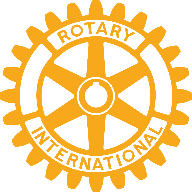 15/10/2020
1
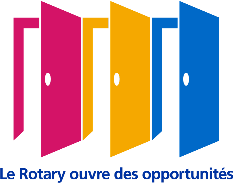 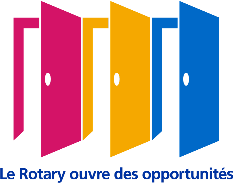 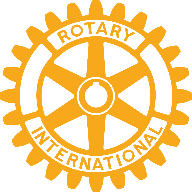 Ordre du jour
Informations président
Conférence Pierre Douard : Coronavirus, biologie et tests
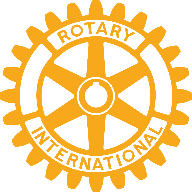 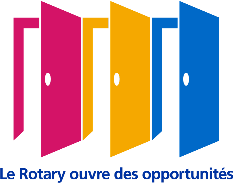 Informations président
Le Préfet du Jura a, par arrêté, interdit les rassemblements festifs ou familiaux réunissant plus de 30 personnes dans les établissements recevant du public. 
Une rotarienne, Véronique Dapsance du RC Saint Quentin Pastels, devait assister à notre réunion mais elle s’est cassée la rotule dimanche … donc à suivre, on la verra plus tard…
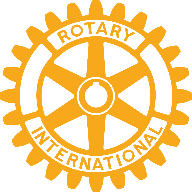 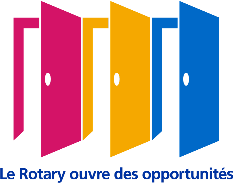 Informations président
Un mot sur la réunion du 5 octobre à Salins les Bains des présidents des RC du Jura. Pour moi il s’agissait d’une passation de pouvoirs entre Hervé Entraygues Adg sortant et Didier Bacheley Adg entrant. 
Hier mercredi 14 octobre à la Banque Alimentaire :
remise d’un chèque de 1 000 € au RC Champagnole par les pharmacies Sart-Bouveret et des Gentianes,
remise d’un chèque de 2 000 € à la Banque Alimentaire par le RC Champagnole.
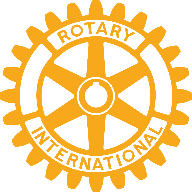 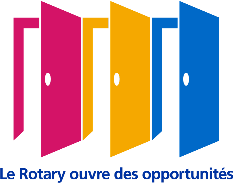 Conférence de Pierre Douard
Hélas pas de pot